An analysis of clay formation processes on Marshall Gulch, Mount Lemmon, Arizona
Joshua Hoskinson
Adviser: Dr. Craig Rasmussen
NASA/UA Arizona Space Grant Consortium
NSF Critical Zone Observatory Project
The University of Arizona
Introduction
Objective: Clay-formation processes in forested catchment (Marshall Gulch).
Importance: Nutrient retention  impacts soil health, primary productivity, surface water chemistry.
Previous work has shown convergent areas have nutrient-rich soil solution (Ca, Mg, K, Na, Si).
Hypothesis based on soil solution chemistry
Methods
Silica-poor clays – Clay slide XRD
M
K
G
Silica-rich clays – Clay Slide XRD
S
K
DTA Analysis for Silica-poor sample
V
G
K
DTA Analysis for Silica-rich sample
S
K
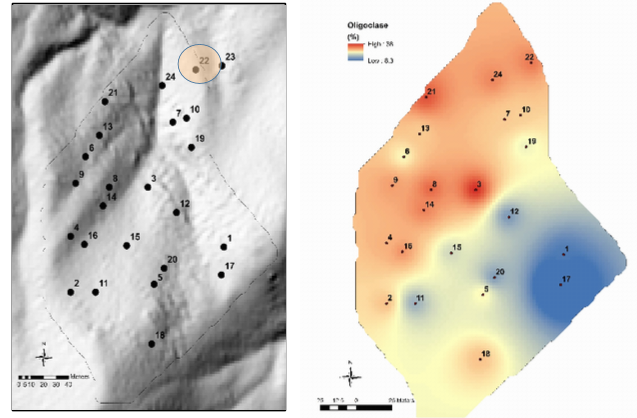 Conclusions
The clay minerals found in the various locations in Marshall Gulch, Mt. Lemmon, Arizona were not primarily formed as a result of the soil solution chemistry, but rather the parent material! (oligoclase).